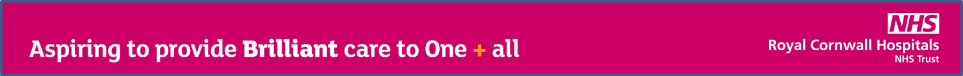 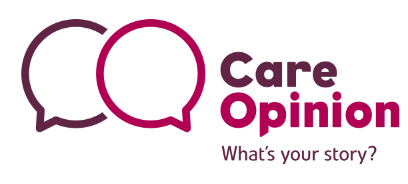 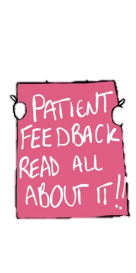 Implementing Care Opinion in 
Royal Cornwall NHS Trust: 
Our Improvement Journey
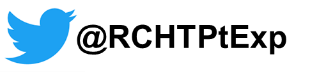 Michaela Brewer, Patient Engagement Manager
Jess Saunders, Patient Experience Coordinator
Dr Frazer Underwood RN, Associate Director of Nursing for Research, Innovation and Improvement
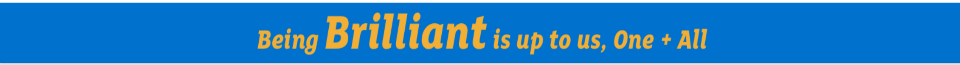 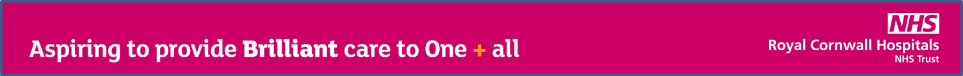 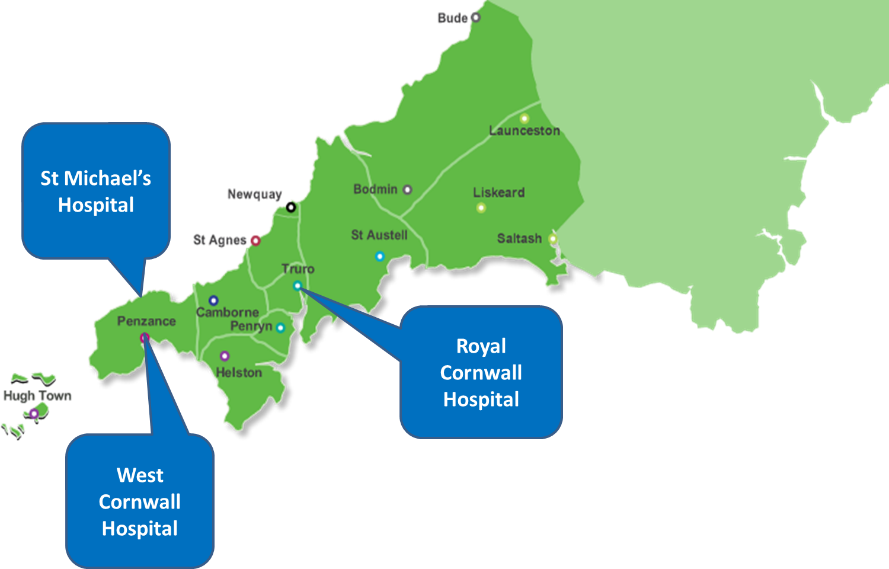 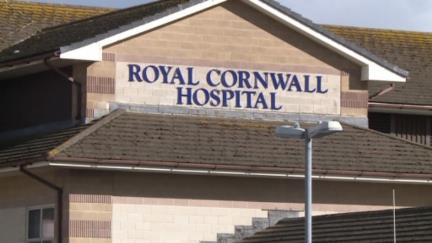 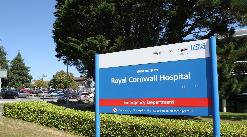 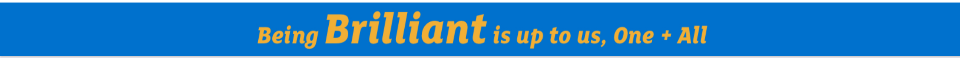 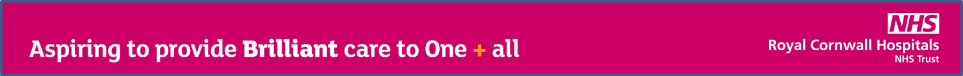 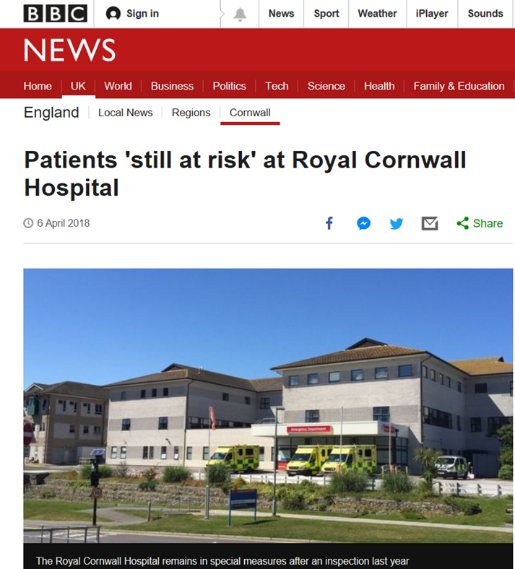 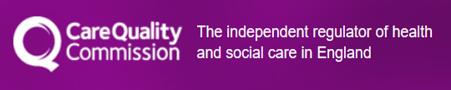 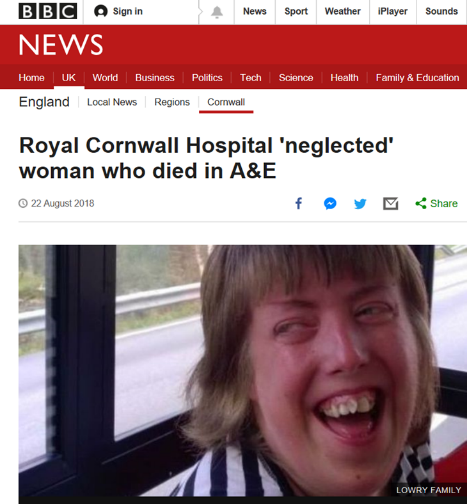 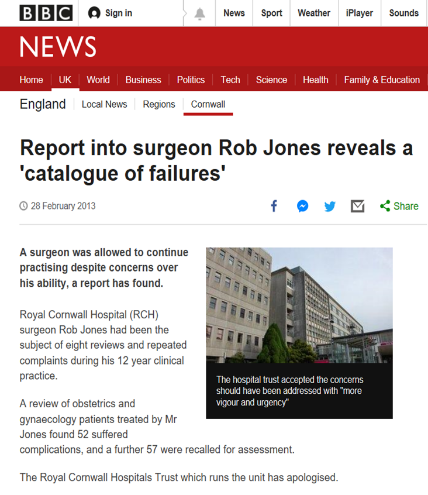 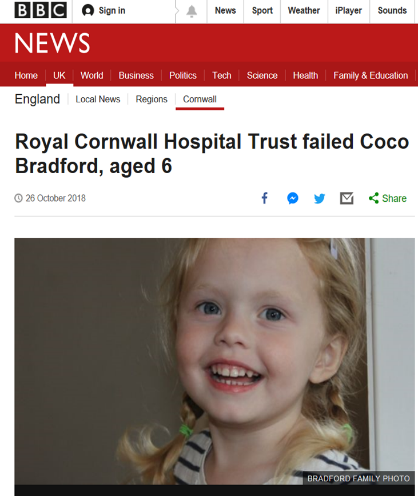 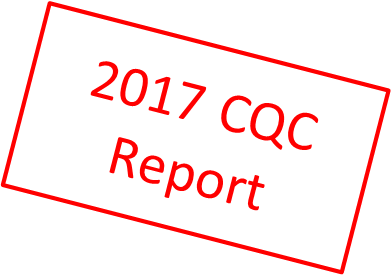 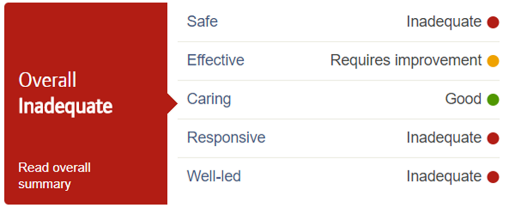 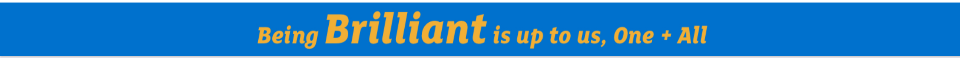 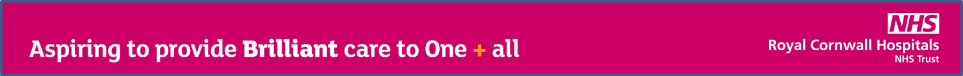 Why did RCHT subscribe to Care Opinion?
We were not a learning organisation
Clinical teams were disengaged with patient feedback
We were at the beginning of a significant improvement journey …
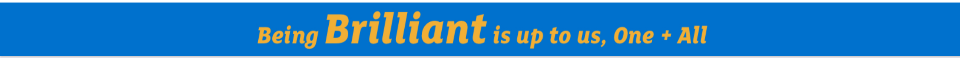 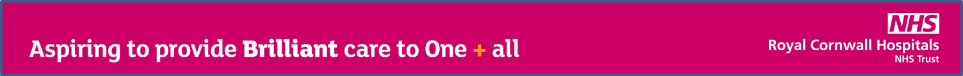 The Improvement Journey: Adopting Care Opinion
Connection made between patient experience and our improvement plan
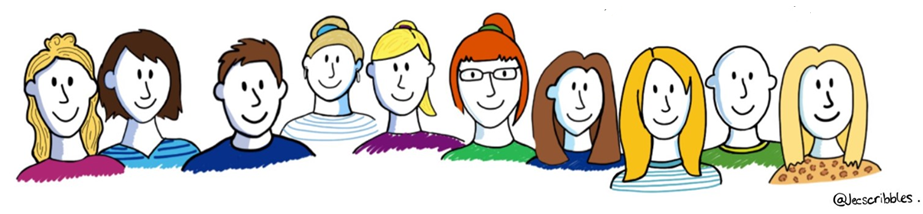 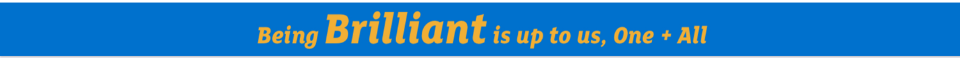 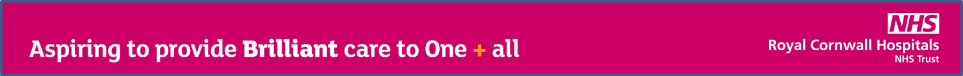 The Patient + Family Experience Team took control of the existing subscriptions
Promoted the visibility of Care Opinion 


Built the case for investment
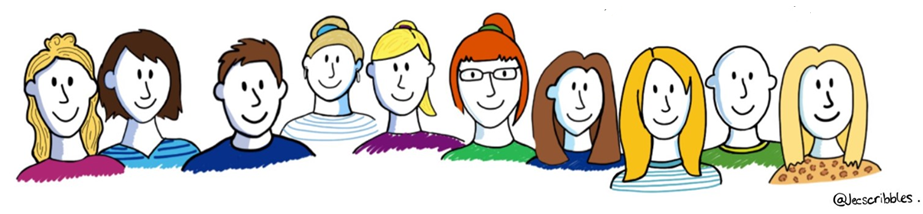 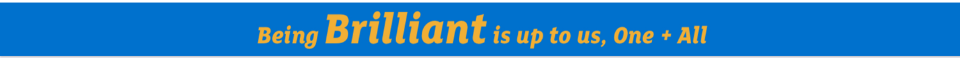 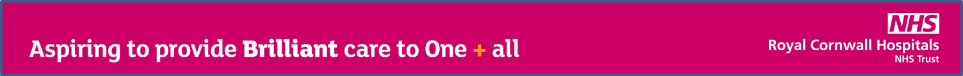 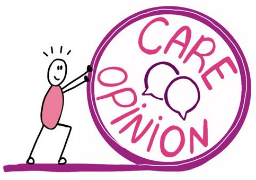 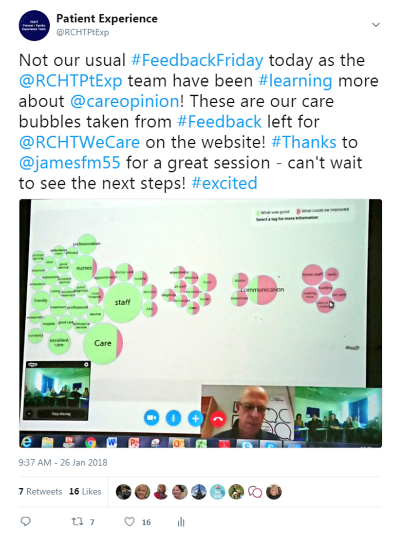 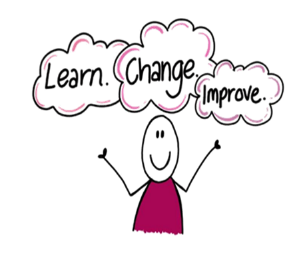 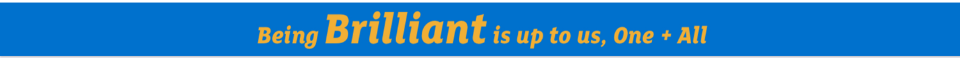 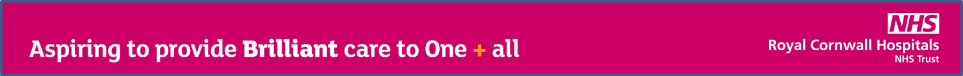 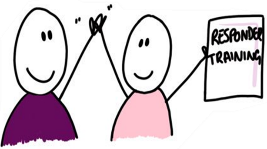 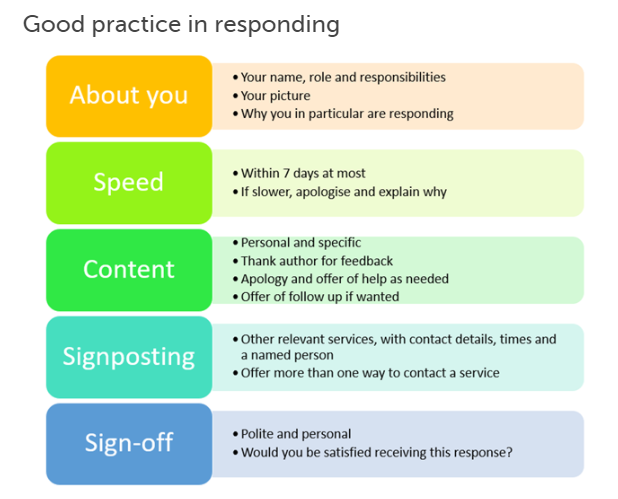 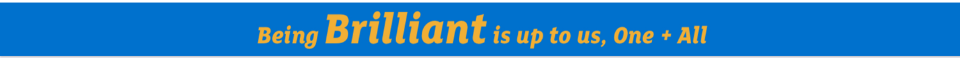 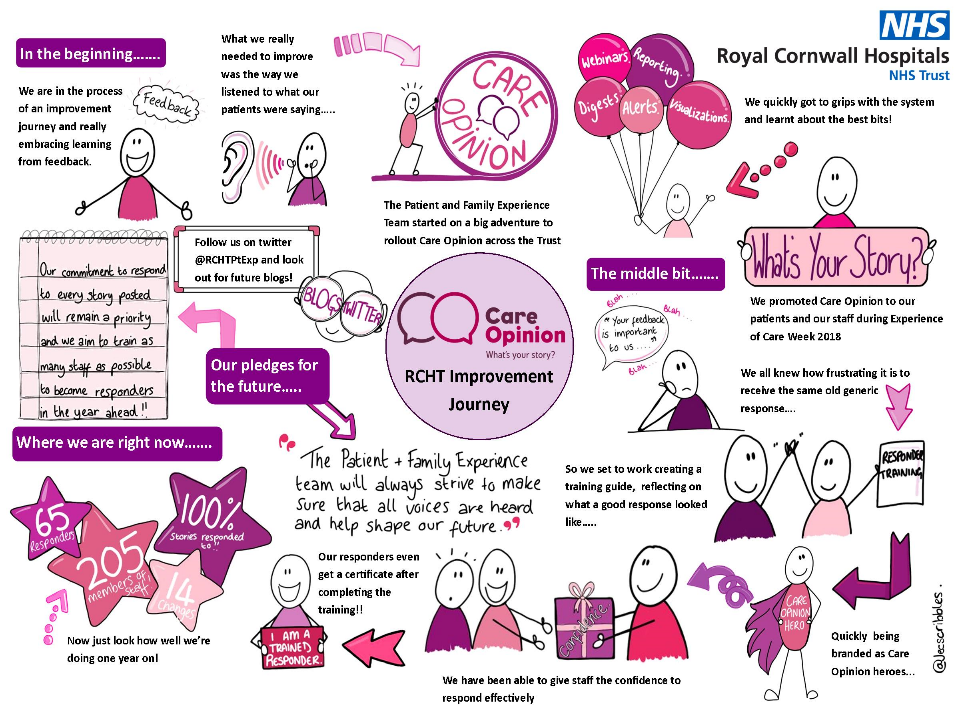 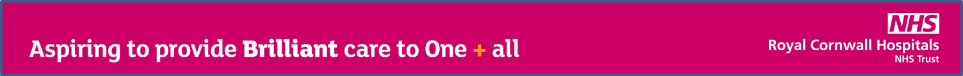 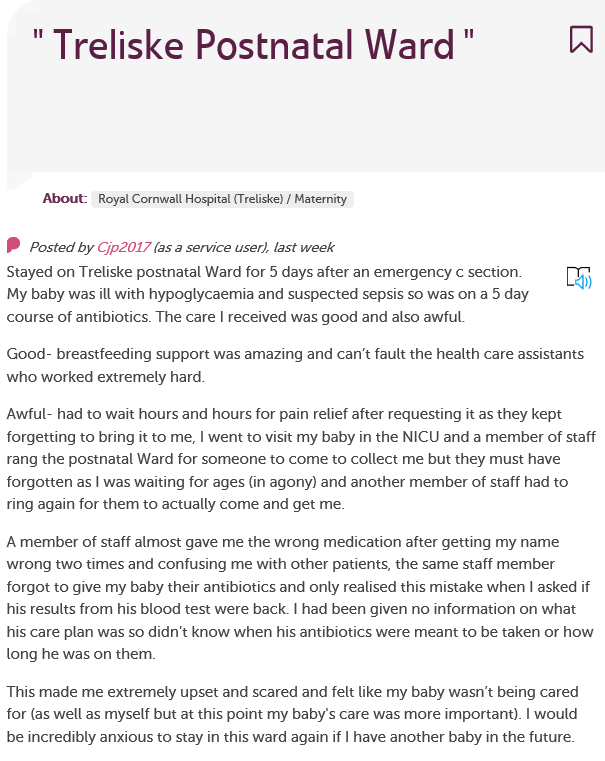 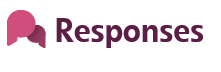 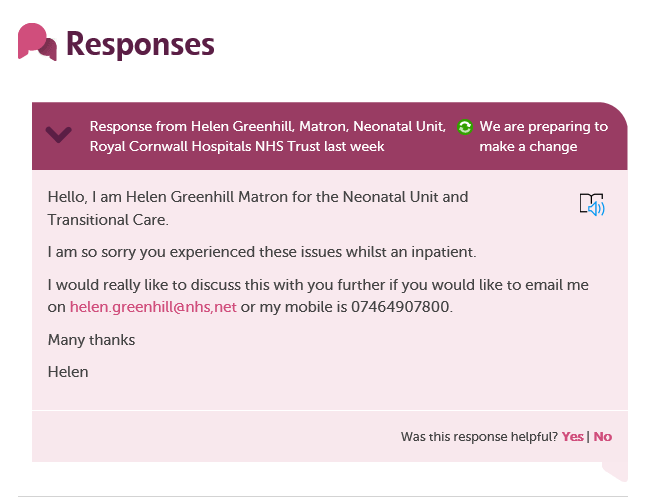 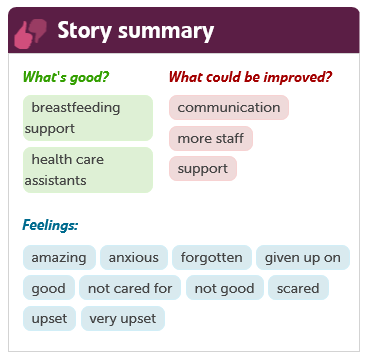 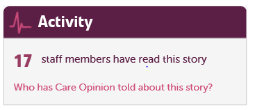 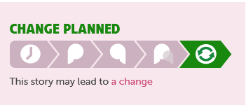 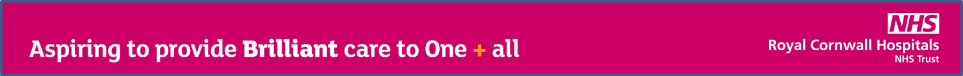 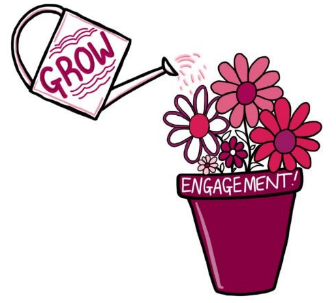 Where are we now?
418 Colleagues listening
160 trained responders
Over 2,430 stories have been told
59 stories have led to a change
We now aim for every story to receive a personal response within 7 days
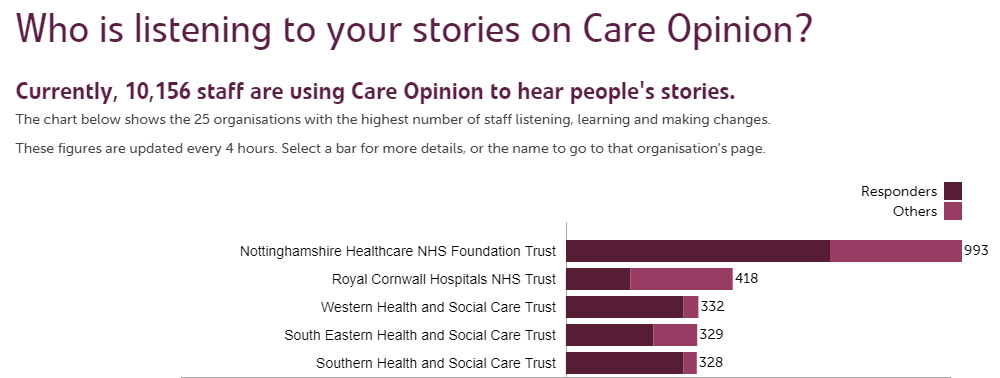 RCHT are recognised nationally in being the 2nd most actively listening Trust in the UK
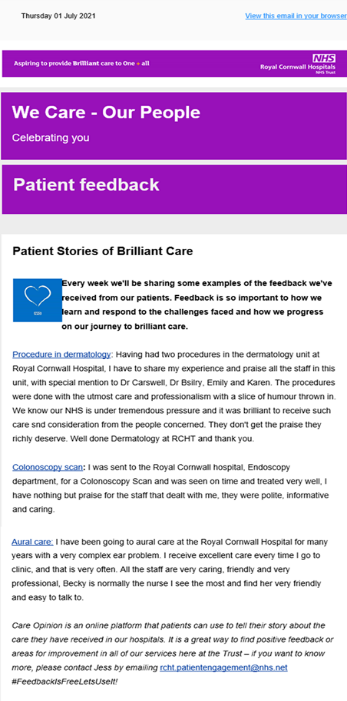 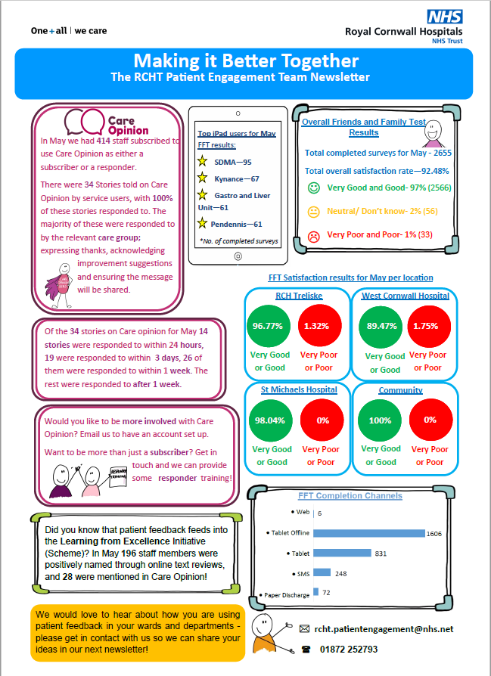 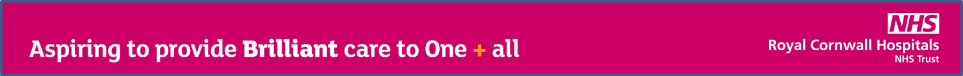 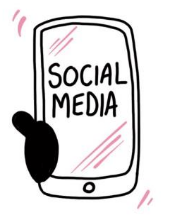 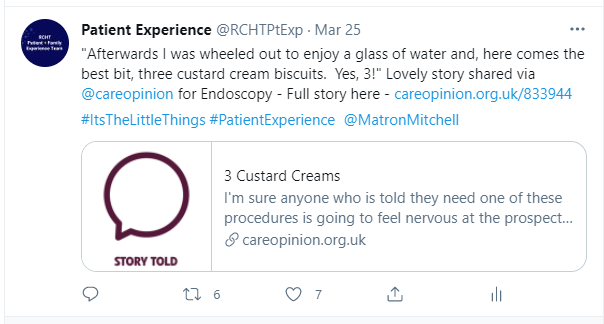 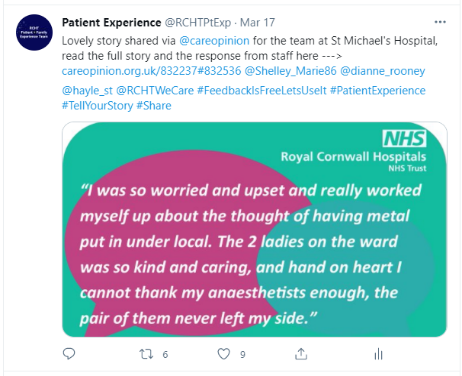 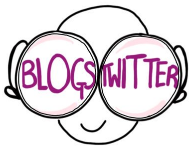 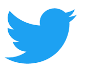 #FeedbackIsFreeLetsUseIt
@RCHTPtExp
https://www.careopinion.org.uk/ourblog
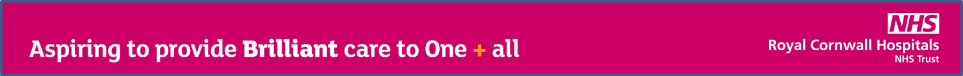 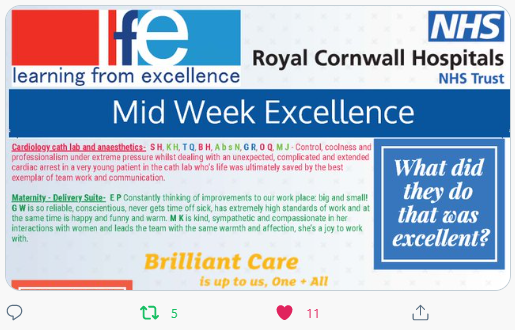 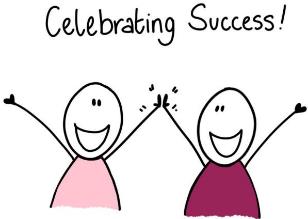 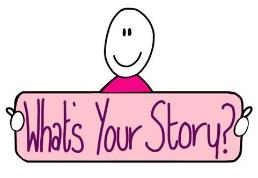 Emergency Department: “We would like to thank Jane M for everything she does to ensure that the patient feedback her teams receive is shared, it matters, is acted upon, makes a difference and she responds to the patient/service user direct whenever she can despite her being so busy clinically.”
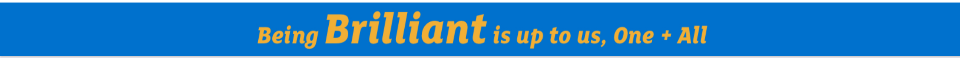 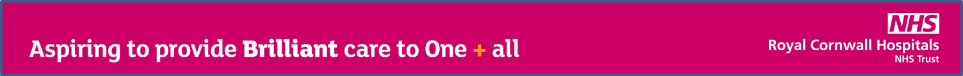 Our Contact Details:
Dr Frazer Underwood RN, Associate Director of Nursing for Research, Innovation and Improvement
Michaela Brewer, Patient Engagement Manager 
Email: michaela.brewer@nhs.net


Jess Saunders, Patient Experience Coordinator 
Email: jess.saunders@nhs.net
@frazerunderwood
Email: frazer.underwood1@nhs.net
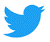 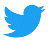 @michaelajaneb
@Jecscribbles
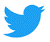 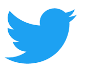 #FeedbackIsFreeLetsUseIt
@RCHTPtExp
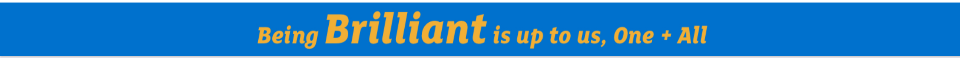